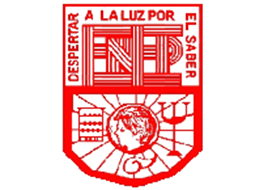 “Escuela Normal de Educación Preescolar”
Licenciatura en Educación Preescolar

Ciclo escolar 2020-2021

Curso: Estrategias de música y canto en educación preescolar

Segundo semestre

Sección: “A”

Evidencia de Unidad 3

Nombre del titular: Jesús Armando Posada Hernández

Alumna: Ariana Jazmín Morales Saucedo N. Lista 16


Saltillo, Coahuila de Zaragoza                                                  29 de Junio de 2021
Secuencia didactica
Día de Muertos
Link del video de aplicación
https://www.youtube.com/watch?v=HrlFN_Njy7o